Automatic Transmissions and Transaxles
Eighth Edition
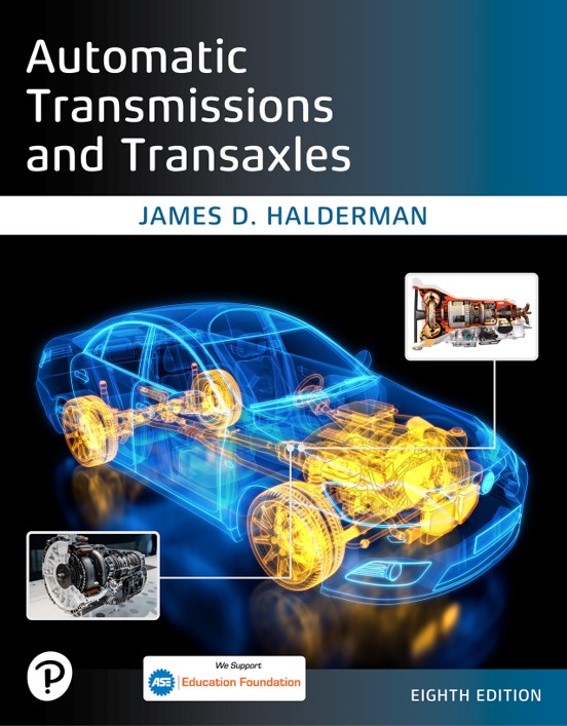 Chapter 10
Electronic Transmission Controls
Copyright © 2024, 2018, 2015 Pearson Education, Inc. All Rights Reserved
[Speaker Notes: If this PowerPoint presentation contains mathematical equations, you may need to check that your computer has the following installed:
1) Math Type Plugin
2) Math Player (free versions available)
3) NVDA Reader (free versions available)

INSTRUCTOR NOTE: This presentation includes text explanation notes, you can use to teach the course. When in SLIDE SHOW mode, you RIGHT CLICK and select SHOW PRESENTER VIEW, to use the notes.]
Learning Objectives
10.1 Explain how the automatic transmissions/transaxles are controlled electronically.
10.2 Explain the function of sensors and switches for electronic control of transmission.
10.3 Identify the types of transmission solenoids.
10.4 Discuss adaptive strategies and controls for electronically controlled automatic transmissions/transaxles.
Transmission Control Volume
Electronic controls are used for more accurate automatic operation of transmission.
Design is often called control solenoid valve assembly, mechatronic, and solenoid body
It reduces number of wires entering transmission
Figure 10.1
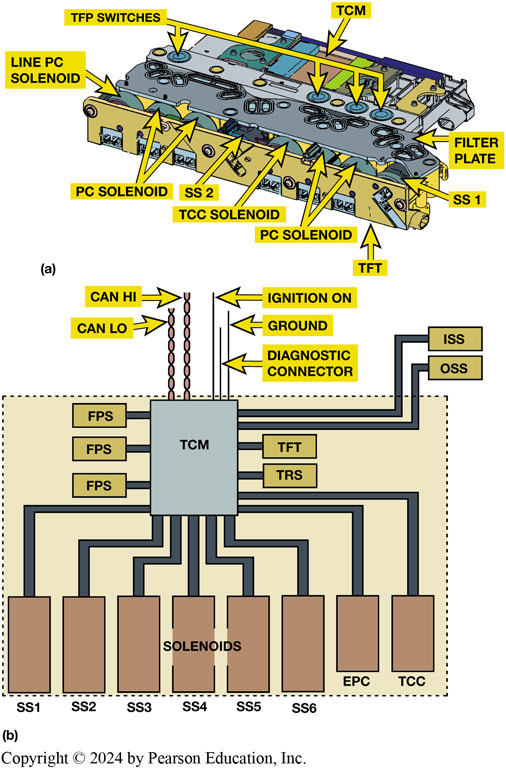 Control Solenoid Assembly
(a) This control solenoid assembly contains four transmission fluid pressure (T F P) switches, line pressure control (P C) solenoid, four pressure control (P C) solenoids, two shift solenoids (S S), a torque converter clutch (T C C) solenoid, a transmission fluid temperature (T F T) sensor, and transmission control module (T C M). It also has a vehicle harness connector with connections to the shift position switch and input and output speed sensors. (b) A simplified view is also shown.
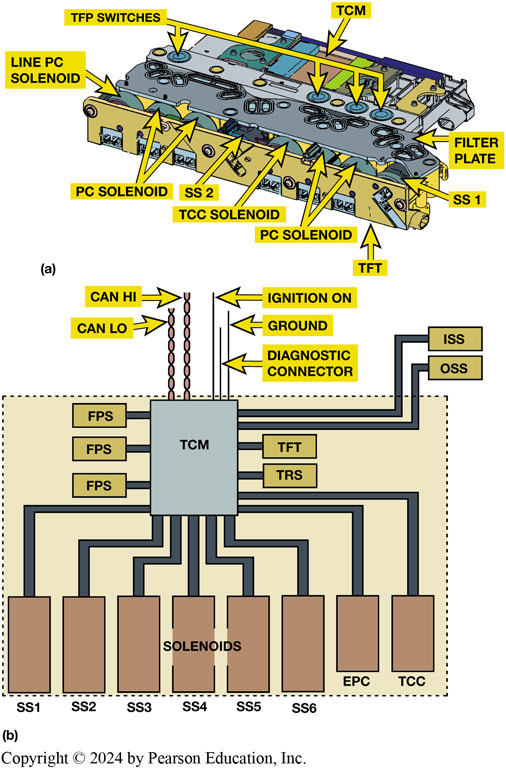 [Speaker Notes: Long Description 1:
The illustration the following parts of the control solenoid valve assembly: transmission control module (T C M), transmission fluid pressure (T F P) switches, line P C solenoid, pressure control (P C) solenoid, shift solenoid 2 (S S 2), torque converter clutch (T C C) solenoid, P C solenoid, transmission fluid temperature (T F T), S S 1, and filter plate. 
Long Description 2:
wire connections to the transmission control module are as follows: C A N H I and C A N L O, ignition on, diagnostic connection, and ground. The following sensors are connected to T C M: fluid pressure sensors (F P S s); a transmission fluid temperature (T F T) sensor, a transmission range sensor (T R S), an input shaft speed (I S S) sensor, and an output shaft speed (O S S) sensor. The following solenoids are connected to T C M: shift solenoid 1 to shift solenoid 6, electronic pressure control (E P C), and torque converter clutch (T C C).]
Figure 10.2
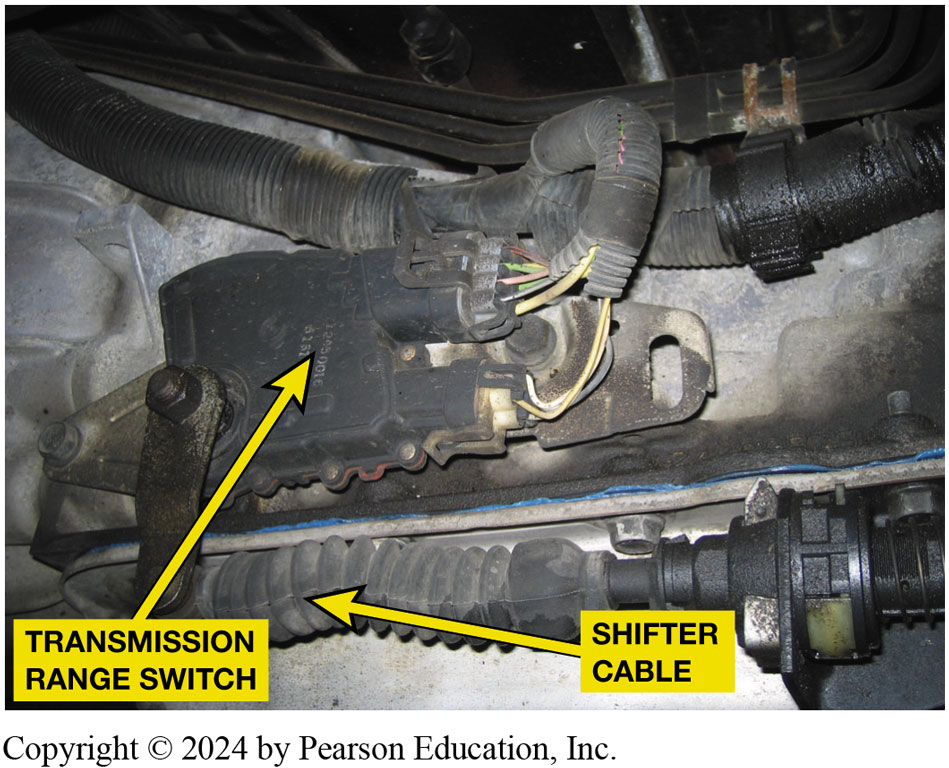 Range Switch
The transmission range switch is usually located on the case where the shifter cable attaches to the manual valve lever. The switch also includes the switch for the backup lights and the park/neutral switch, which is used to prevent the start being engaged unless the shifter is in park or neutral.
[Speaker Notes: The Transmission Range (T R) Switch, also called the manual lever position (M L P) sensor, is used as an input to the 
P C M/T C M, which indicates the drive range requested by the driver. The transmission range switch is located on the outside of the case on the transmission/transaxle housing and attached to shifter. As the gear range selector is moved, the T R switch can make a variety of switch connections for each gear range. These inputs allow the T C M to determine which gear range has been selected. The T R switch is used by the T C M to
■ Keep the engine from starting in any gear position except park or neutral
■ Allow a progressive 1–2–3–4 shift sequence in drive
■ Limit upshifts in manual ranges
■ Operate the backup lights in reverse. Figure 10.2.]
Figure 10.3
Manual Shift Control
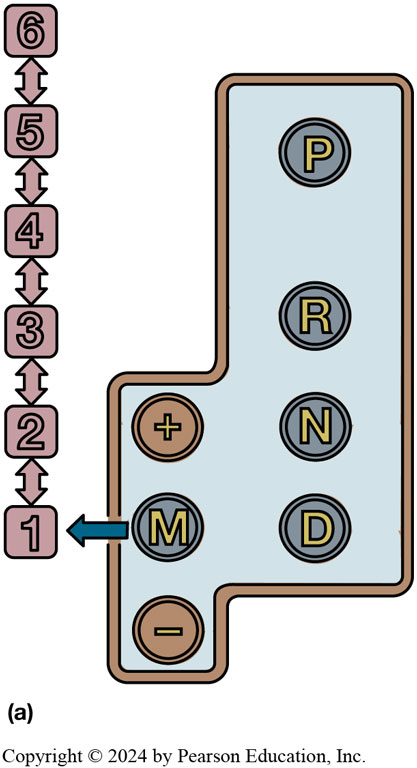 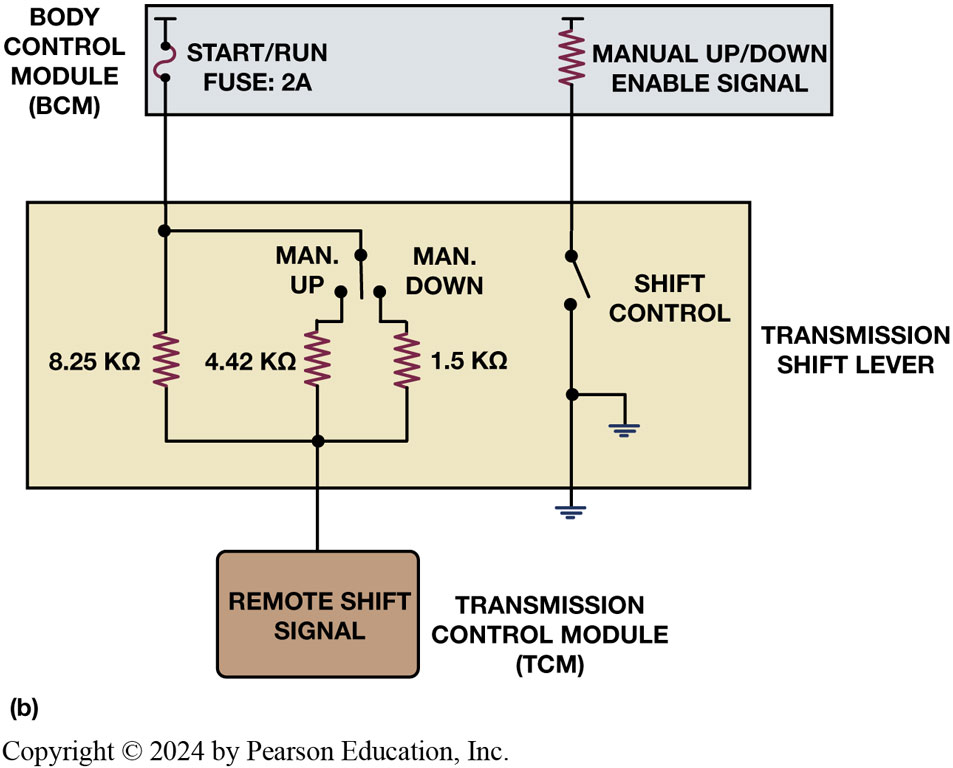 Moving the shift lever to M (manual) position (a) activates the up/down, +/− switches that will cause an upshift or downshift. (b) Internal schematic of shift lever.
[Speaker Notes: Some vehicles are equipped with a manual position where the driver can request one gear by moving the shift lever to the manual position. Figure 10.3.

Long Description 1:
The block diagram shows the following buttons inside the lever from top left to bottom right: plus; manual or M; minus; P; R; N; D. An arrow points to a series of number buttons 1 to 6 with a double arrow between consecutive ones.
Long Description 2:
The circuit diagram shows a transmission shift lever connected to the body control module (B C M) and transmission control module (T C M). Two resistors in the transmission shift lever, 4.42 kiloohms and 1.5 kiloohms, are connected in parallel to 8.25 kiloohms, which leads to a start or run fuse of 2 A in the B C M. One end of the resistor 4.42 kiloohms is connected to a manual up or down open switch and the other end to the remote shift signal in the T C M. Another open switch labeled shift control in the shift lever is connected to the manual or down enable signal in the B C M. The other end of the shift control is grounded.]
Sensors
Various sensor types (organized by type of electrical signal):
Frequency generators (ac signal with frequency relative to speed)
Voltage generator (voltage signal that is relative to speed)
Potentiometer or variable resistor (alters voltage or resistance)
Figure 10.4
Switches (an on–off signal)
Thermistor (changes resistance relative to temperature)
Transducer (changes resistance relative to pressure)
Serial data (an on–off signal coming from another control module)
Sensors
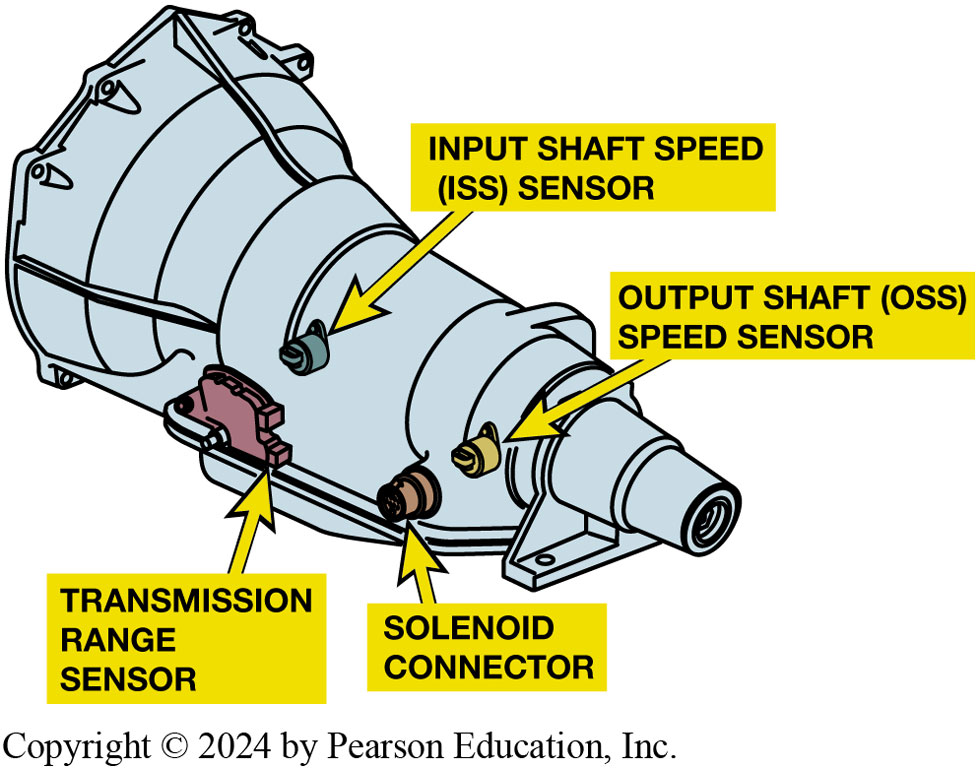 Speed sensors are used by the P C M or T C M to control shifts and detect faults such as slippage when the two speeds do not match the predetermined ratio for each gear commanded.
[Speaker Notes: Speed sensors measure the speeds of the input and output shafts or sometimes of other shaft speeds in the automatic 
transmission or transaxle. The output shaft speed sensor is often used to provide vehicle speed information to the P C M and for adaptive learning. See Figure 10.4.
Speed sensor design includes the following:
Magnetic—Most speed sensors use a coil of wire that is wrapped around a magnetic core. This sensor is mounted next to a toothed ring or wheel. As the toothed ring revolves, an alternating voltage is produced in the sensor. ● See Figure 10.5.
Hall-Effect—Some speed sensors are Hall-Effect and create an on–off square wave signal that is used directly by the P C M/T C M for speed detection.

Long Description:
The sensor is horn shaped. An input shaft speed (I S S) sensor is on the input side and an output shaft speed (O S S) sensor on the output side. A transmission range sensor is to the side of the I S S sensor and a solenoid connector to the side of the O S S sensor.]
Animation: Transmission Speed Sensor(Animation will automatically start)
Animation: Electronic Transmission Control(Animation will automatically start)
Figure 10.5
Speed Sensor
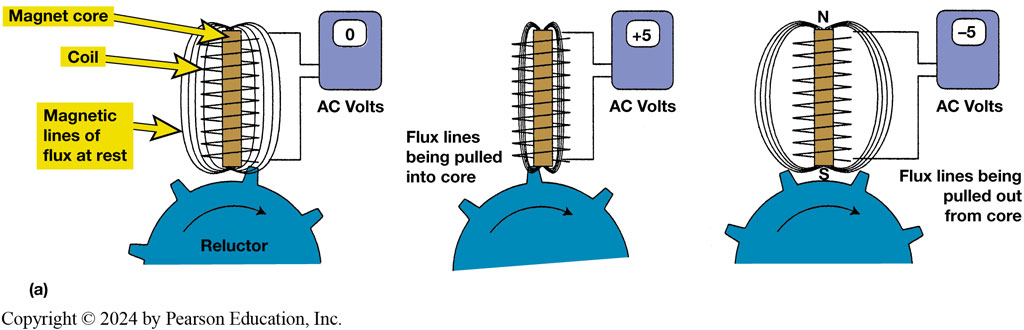 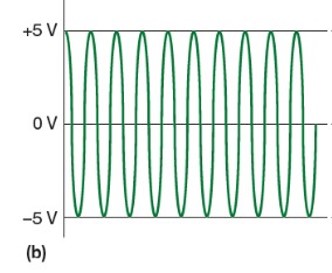 [Speaker Notes: Figure 10.5 (a) The speed sensor switch will close as the magnet moves past it. 
It will generate a sine wave signal, which is converted inside the P C M/T C M to a digital signal. (b) The frequency of the signal is used to measure the speed.

Long Description 1:
The illustration shows the generation of 0, positive 5, and negative 5 volts as magnetic lines of flux around the coil are at rest, being pulled into the core, and being pulled out from the core, respectively. 
Long Description 2:
The illustration shows a sine wave with evenly spaced peaks and troughs of positive 5 volts and negative 5 volts, respectively.]
Animation: Transmission Speed Sensor(Animation will automatically start)
Animation: Transmission Range Sensor(Animation will automatically start)
Animation: Transmission Fluid Temperature Sensor(Animation will automatically start)
Animation: Throttle Position Sensor (TPS)(Animation will automatically start)
Figure 10.6
Input and output speed sensors are mounted so that notches in rotating assembly are used to measure speed (R P M), which is used by P C M/T C M for shift control and diagnostic information.
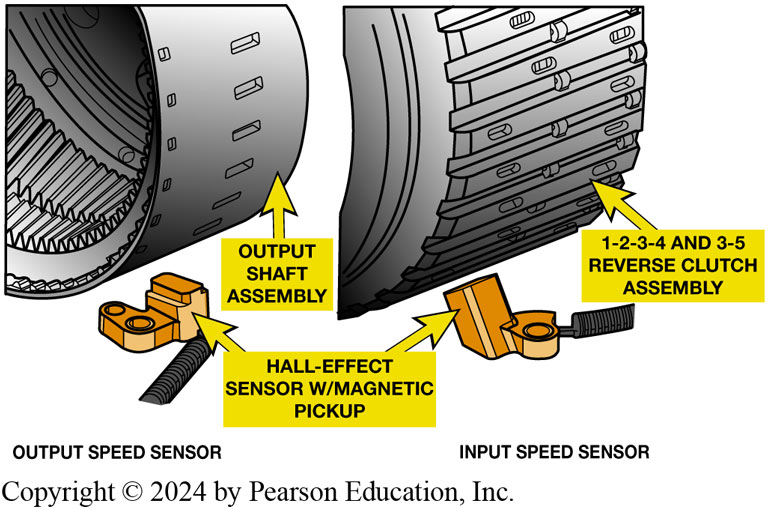 [Speaker Notes: Long Description:
A close-up view of an output shaft assembly shows a wheel with rectangular cuts, and a 1-2-3-4 and 3-5 reverse clutch assembly, which is a wheel with horizontal strips and rectangular cuts on either side, placed near a Hall-effect sensor with magnetic pickup.]
Figure 10.7
P S M
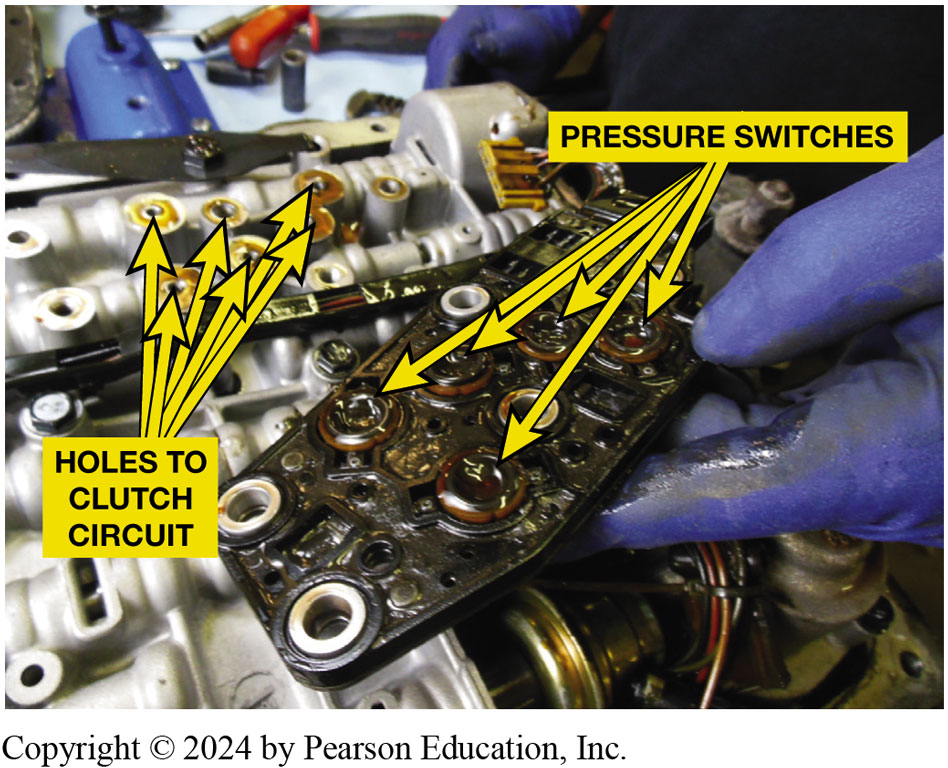 [Speaker Notes: Figure 10.7 The pressure switch manifold (P S M) used in a G M 4 L 6 0-E consists of diaphragm switches with seals around each one that are bolted to the valve body over holes for each clutch circuit.]
Animation: Electronic Clutch Control(Animation will automatically start)
Transmission Solenoids (1 of 2)
Hydraulic operation of transmission is controlled by solenoids.
Switched to redirect pressurized fluid to move shift valves 
Change operational pressures.
P C M/T C M receives the signals from the sensors 
Operates solenoids to produce upshifts & downshifts at proper speed.
Transmission Solenoids (2 of 2)
Types of Solenoids
On–off
Can be normally open to fluid flow or normally closed to block fluid flow
Linear
This solenoid can be varied by changing amount of on time to precisely control fluid flow through solenoid valve
Animation: EPC Solenoid(Animation will automatically start)
Frequently Asked Question: What Is Pressure Logic ?
? Frequently Asked Question
What Is Pressure Logic? Pressure switches are used to monitor which clutch has pressure but the P C M/T C M can use the information from the switches to verify which gear the transmission/transaxle is operating. Some pressure switches are normally open (N.O.) and others are normally closed (N.C.) and the gear that the unit is operating in can be determined by the switch positions. An open circuit is represented by a binary code “1” and measures 12 volts while a grounded circuit binary code is “0” and measures 0 volts. Depending on the position of the manual valve, fluid is routed to the pressure switch manifold (P S M). The P C M/T C M uses information from the on/off positioning of the switches to adjust line pressure, torque converter clutch (T C M) apply, and to control shift solenoid operation. Figure 10.8
Figure 10.8
Switches
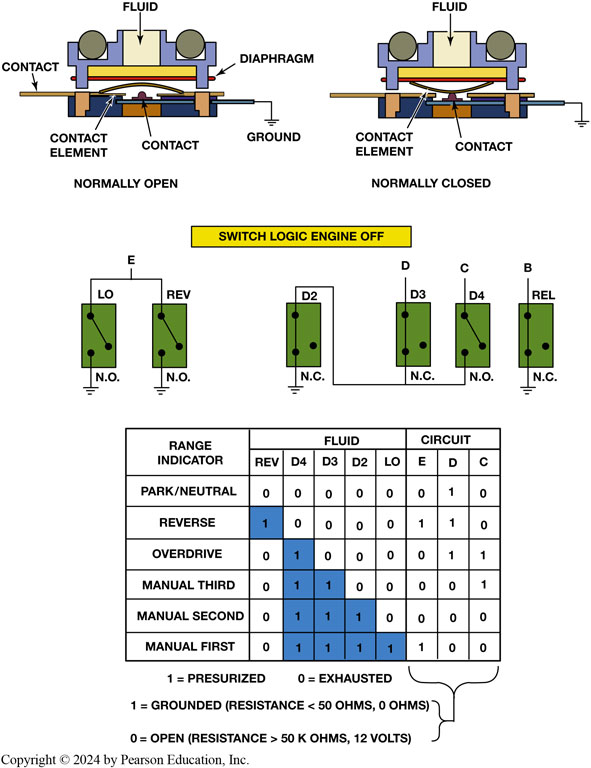 [Speaker Notes: Figure 10.8 Some switches are electrically normally open (N.O.) and others are normally closed (N.C.) and are used to provide gear selection information to the P C M/T C M.

Frequently Asked Question: What Is Pressure Logic? Pressure switches are used to monitor which clutch has pressure but the P C M/T C M can use the information from the switches to verify which gear the transmission/transaxle is operating. Some pressure switches are normally open (N.O.) and others are normally closed (N.C.) and the gear that the unit is operating in can be determined by the switch positions. An open circuit is represented by a binary code “1” and measures 12 volts while a grounded circuit binary code is “0” and measures 0 volts. Depending on the position of the manual valve, fluid is routed to the pressure switch manifold (P S M). The P C M/T C M uses information from the on/off positioning of the switches to adjust line pressure, torque converter clutch (T C M) apply, and to control shift solenoid operation. Figure 10.8

Long Description:
The first part shows fluid in the center of a rectangular stair-like structure with the edges holding a bar labeled diaphragm and a rectangular base containing bars on either side with a U-shaped or an inverted U-shaped element and a hat-like structure labeled contact. In the normally open schematic, the contact element is with a U-shaped element not touching the contact. In the normally closed schematic, it is with an inverting U-shaped element touching the contact. The second part labeled switch logic engine off shows positions E, D, C, and B for logic circuits. Two normally open (N. O.) switches at L O and REV positions are grounded with the top terminal of each connected for E position. A(n) normally closed (N. C.) switch at D 2 position with the top terminal connected to the bottom terminal of an N. C. at D position and the bottom terminal of an N. O. of an N. O. at C position. An N. C. switch at REL position or B position is grounded. The third part shows a table of 6 rows and three columns. The column headers are range indicator, fluid, and circuit. The fluid column is divided into five columns: REV, D 4, D 3, D 2, and L O. The circuit column is divided into three columns: E, D, and C. The data are as follows: Row 1: range indicator: peak or neutral; REV: 0; D 4: 0; D 3: 0; D2: 0; L O: 0; E: 0; D: 1; C: 0. Row 2: range indicator: reverse; REV: 1; D 4: 0; D 3: 0; D 2: 0; L O: 0; E: 1; D: 1; C: 0. Row 3: range indicator: overdrive; REV: 0; D 4: 1; D 3: 0; D 2: 0; L O: 0; E: 0; D: 1; C: 1. Row 4: range indicator: manual third; REV: 0; D 4: 1; D 3: 1; D 2: 0; L O: 0; E: 0; D: 0; C: 1. Row 5: range indicator: manual second; REV: 0; D 4: 1; D 3: 1; D 2: 1; L O: 0; E: 0; D: 0; C: 0. Row 6: range indicator: manual first; REV: 0; D 4: 1; D 3: 1; D 2: 1; L O: 1; E: 1; D: 0; C: 0. Logic 1 under the fluid column is highlighted. An angular bracket is placed under the E, D, and C columns. The legend reads as follows: 1 equals pressurized and 0 equals exhausted; 1 equals grounded (resistance is less than 50 ohms, 0 ohms); 0 equals open (resistance is greater than 50 kiloohms, 12 volts).]
Figure 10.9
(a) A transmission fluid temperature sensor can be checked by connecting an ohmmeter to the harness connector terminals. (b) The resistance should change as the temperature changes.
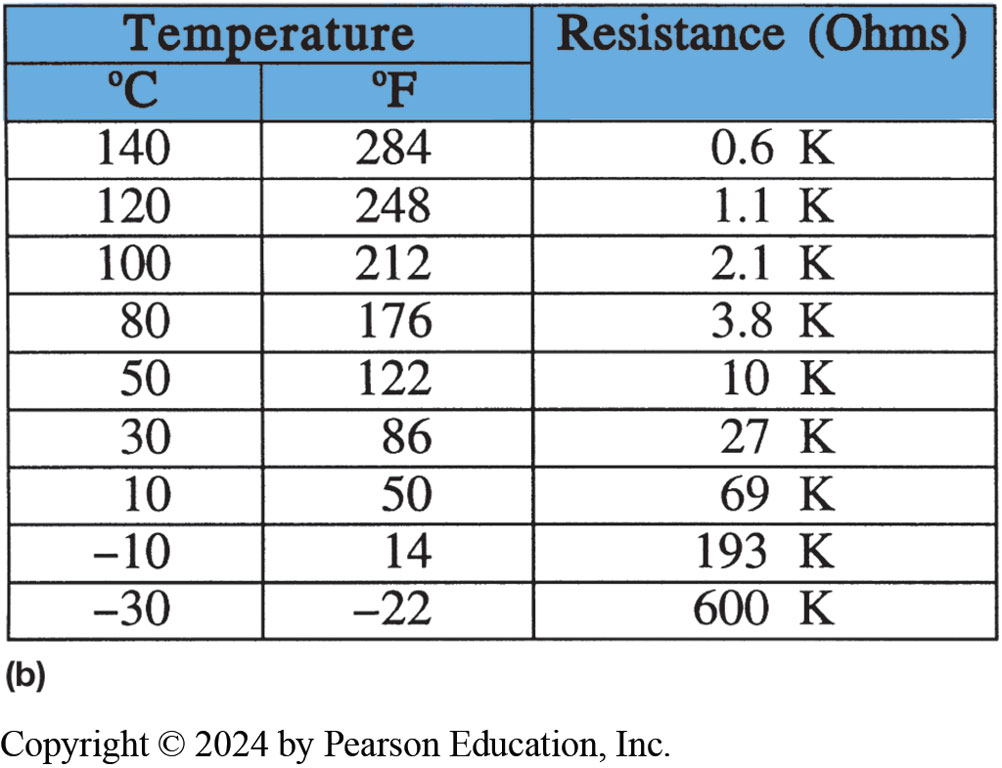 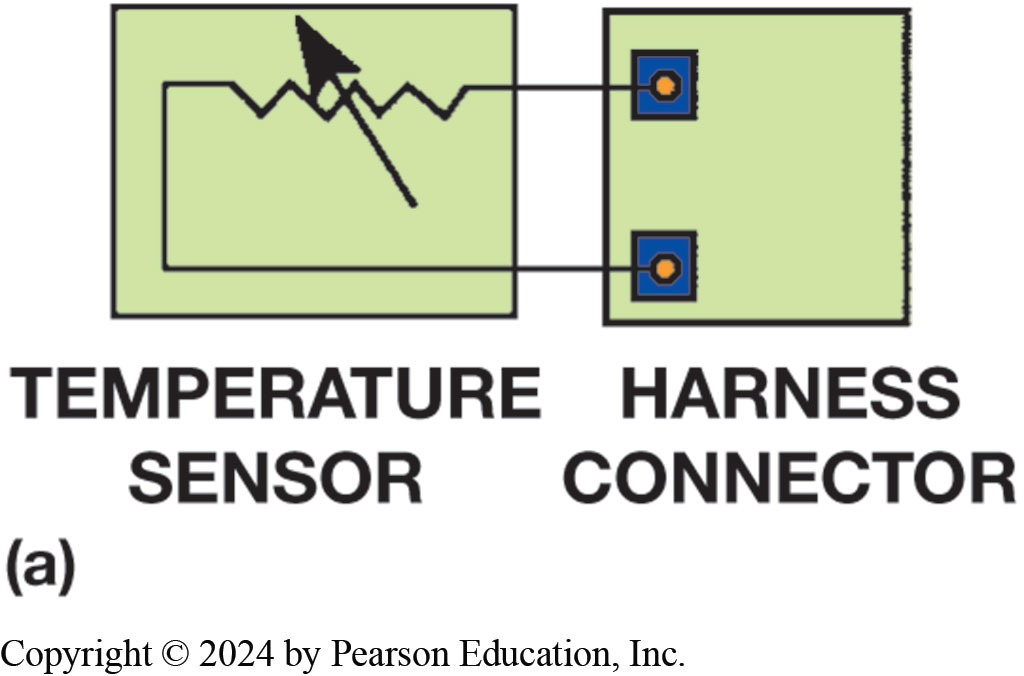 [Speaker Notes: The transmission fluid temperature (T F T) sensor can also be called a transmission oil temperature 
(T O T) sensor. Most temperature sensors are thermistors, a type of variable resistor that changes 
electrical resistance relative to temperature. These are called negative temperature coefficient 
(N T C) thermistors. The signal from a thermistor is the inverse of the temperature because it has 
high resistance at low temperatures and a low resistance at high temperatures. For example, a 
particular transmission fluid temperature sensor has a resistance of 37 to 100 ohms (Ω) at 32°F to 
58°F (0°C to 20°C) and 1,500 to 2,700 ohms (Ω)
at 195°F to 230°F (91°C to 110°C). ● See Figure 10.9.
This sensor is used by the P C M or T C M to detect the temperature of the automatic transmission 
fluid. This signal is used to determine the best shift points and to regulate line pressure. It 
will cause the P C M or the T C M to engage the torque converter clutch (T C C) sooner and disable 
overdrive, to help reduce fluid temperature if it reaches higher than normal.

Long Description 1:
A resistor with an arrow in the temperature sensor is connected to the terminals of the harness connector. 

Long Description 2:
There are two sub columns under the temperature column: degrees Celsius and degrees Fahrenheit. The data are as follows: Row 1: 140; 284; 0.6 K. Row 2: 120; 248; 1.1 K. Row 3: 100; 212; 2.1 K. Row 4: 80; 176; 3.8 K. Row 5: 50; 122; 10 K. Row 6: 30; 86; 27 K. Row 7: 30; 86; 27 K. Row 8: 10; 50; 69 K. Row 9: negative 10; 14; 193 K. Row 10: negative 30; negative 22; 600 K.]
Figure 10.10
The brake (stop light) switch is mounted at the brake pedal. It provides a brake-apply signal to the T C M.
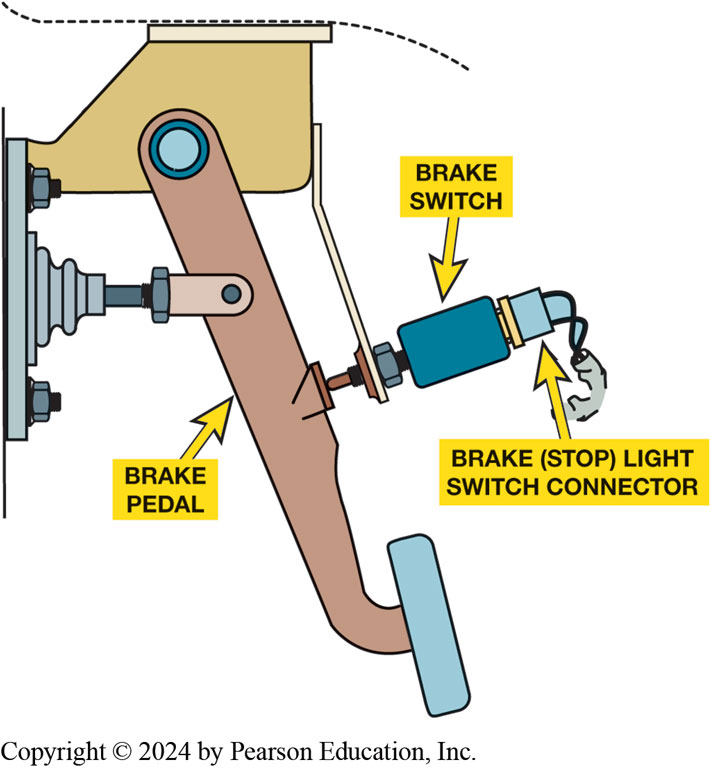 Figure 10.11
Solenoids
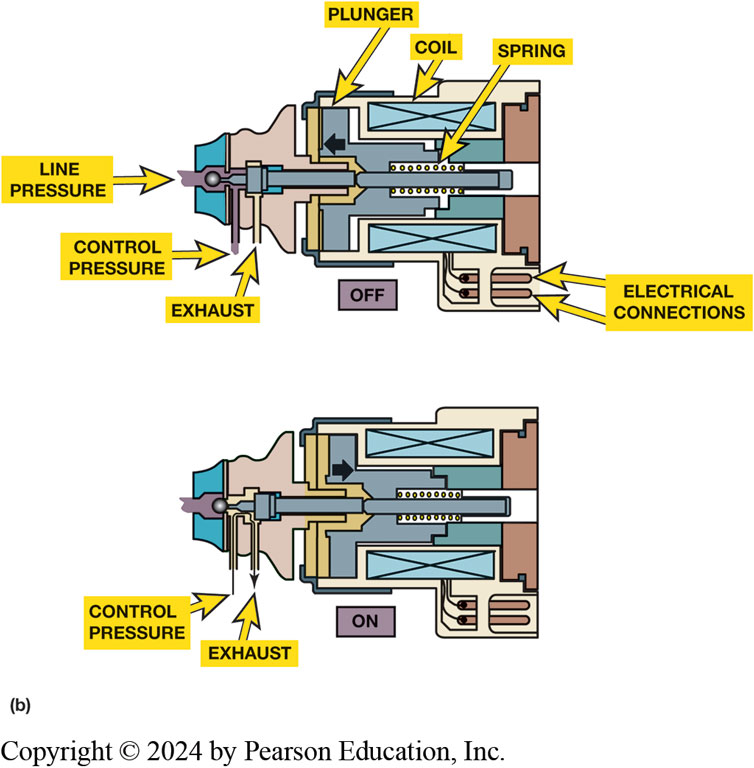 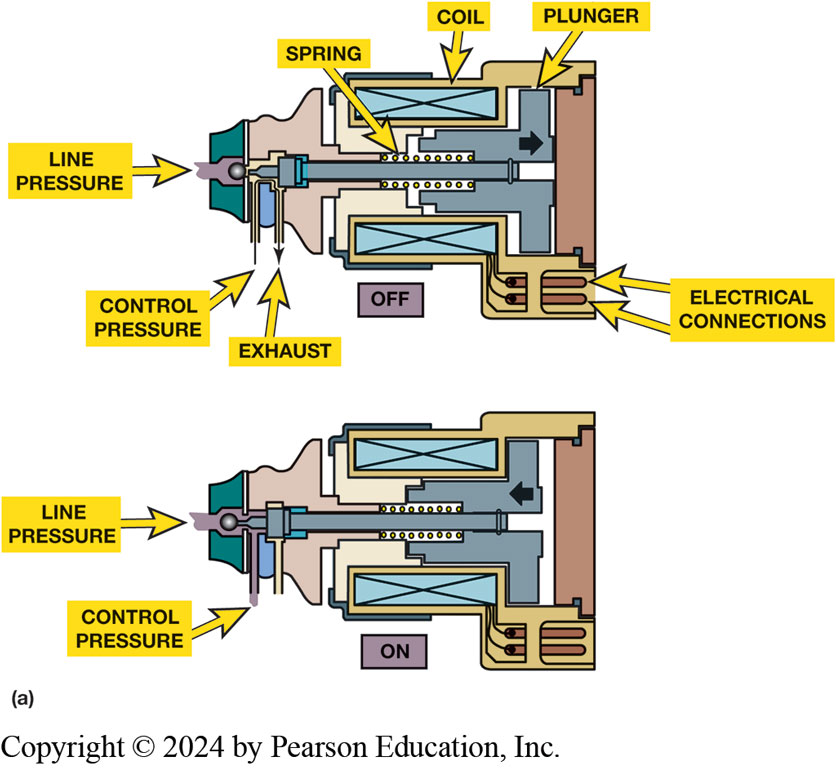 [Speaker Notes: Figure 10.11 (a) normally closed solenoid blocks fluid flow when off while opening exhaust; when on, opens valve. (b) normally open solenoid allows fluid flow when it is off; and when it is on, it closes the valve while opening the exhaust.
Types Of Solenoids An electronic transmission controls the shift points by turning a solenoid(s) on and off. The
solenoids in turn control the hydraulic pressure that moves the shift valves or operates the torque converter clutch.
Solenoids used in electronically controlled automatic transmissions/transaxles are as follows:
On–off solenoids. These can be normally open to fluid flow or normally closed to block fluid flow. Shift solenoids control the pressure force which in turn controls the position of the shift valve. They are commanded on or off by the P C M or T C M. The resistance of most on–off shift solenoids is 10 to 15 ohms. ● See Figure 10.11.
Linear solenoids. This type of solenoid can be varied by changing the amount of on time to precisely control the fluid flow through the solenoid valve. The variable power or ground applied to the linear solenoids is pulse-width modulated (P W M) and allows the P C M precise control over the shifting and the fluid pressure. The resistance of most linear (P W M) shift solenoids is about half of the on–off type and range from 4 to 6 ohms. ● See Figure 10.12.
A PWM signal is a digital signal, usually 0 volts and 12 volts, which is cycling at a fixed frequency. Varying the length of time that the signal is on provides a signal that can vary the on and off time of an output. The ratio of on time relative to the period of the cycle is referred to as duty cycle. The torque converter Clutch (T C C), Pressure Control Solenoids (P C S), And Some Shift
Ids Are Pulse-width Modulated-type Solenoids. ● See Figure 10.13.

Long Description 1:
The illustration shows a pump-like structure leftward in which there is an opening on top labeled line pressure followed by tube-like elements labeled control pressure and exhaust, a spring above a rod fixed, a cylinder with a cross labeled coil above and below the spring, an L-shaped element above the spring labeled plunger, and a set of two bars from the coil labeled electrical connections. Here, the normally closed solenoid has the plunger to the right of the spring, where a right arrow in the off position indicates that it is closed and a left arrow in the on position indicates that it is open.
Long Description 2:
The illustration shows a pump-like structure leftward in which there is an opening on top labeled line pressure followed by tube-like elements labeled control pressure and exhaust, a spring above a rod fixed, a cylinder with a cross labeled coil above and below the spring, an L-shaped element above the spring labeled plunger, and a set of two bars from the coil labeled electrical connections. Here, the normally closed solenoid has the plunger to the left of the spring, where a left arrow in the off position indicates that it is closed and a right arrow in the on position indicates that it is open.]
Figure 10.12
The signal from the T C M can cause the E P C solenoid to change the pressure regulator valve to adjust line pressure.
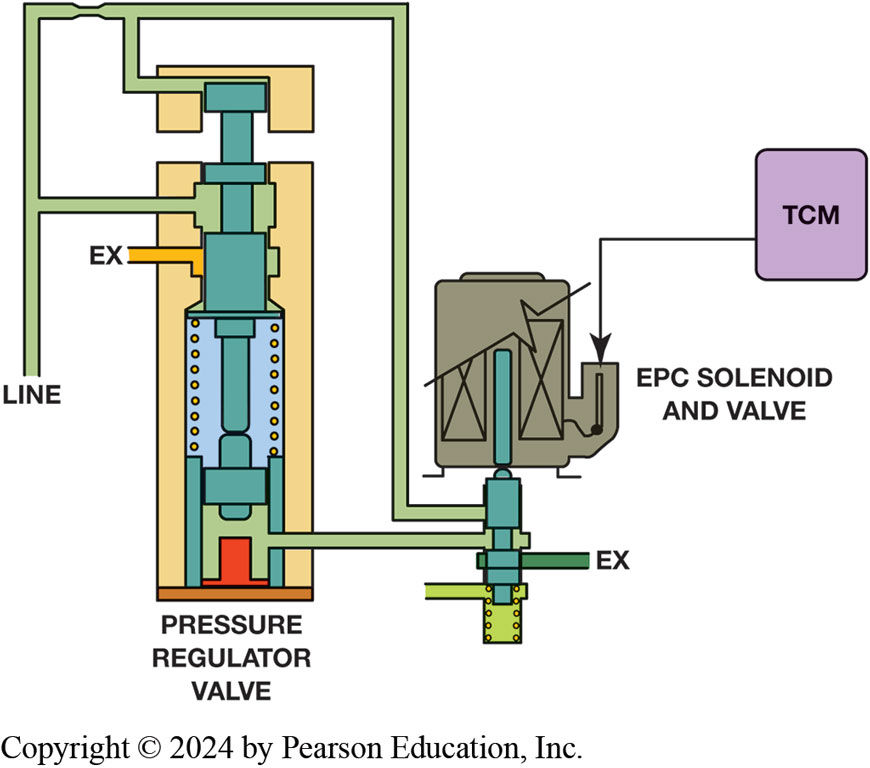 [Speaker Notes: Long Description:
The circuit diagram of the solenoid resembles a hand pump where there are inlets labeled line and ex, a valve at the bottom labeled pressure regulator valve, a rectangular shaped solenoid with a valve labeled electronic pressure control (E P C) solenoid and valve, and the transmission control module (T C M). The line is attached to the E P C solenoid through a pipe to which there is an outlet labeled ex. A pipe from the pressure regulator valve is attached to the pipe from the E P C solenoid. A signal is passed from the T C M to the E P C solenoid.]
Figure 10.13
Line pressure increases as the duty cycle of the E P C solenoid decreases.
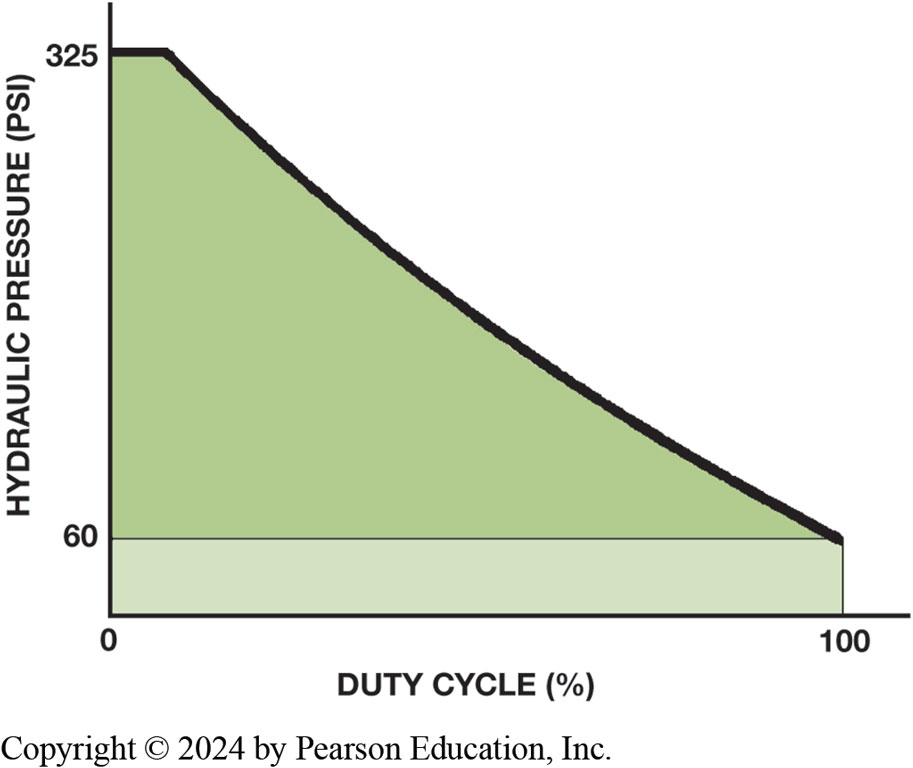 Figure 10.14
Solenoid control occurs when P C M/T C M completes the circuit to ground (top) or switches on
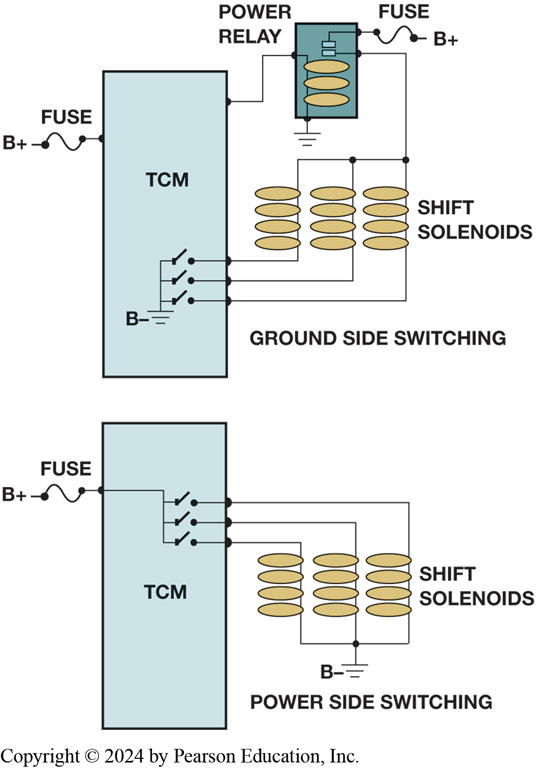 (bottom). Ground
connection is also
[Speaker Notes: I D E DRIVERS
Low-side drivers (L S D) are transistors that complete the ground path in the circuit. Ignition 
voltage is supplied to the solenoid and the computer output is connected to the ground side of the 
shift solenoid. The computer energizes the solenoid by completing the ground path. Low-side 
drivers can often perform a diagnostic circuit check by monitoring the voltage from the solenoid to 
check that the control circuit is complete. A low-side driver, however, cannot detect a 
short-to-ground. 
High-side drivers (H S D) control the power side of the solenoid from the P C M/T C M. A ground is 
provided to the solenoid, so when the high-side driver switches, the solenoid will be energized. 
High-side drivers inside modules can detect electrical faults such as a break in continuity when 
the circuit is not energized. Figure 10.14.

Long Description:
In the first part, a B plus fuse on the left and a power relay on the right with three shift solenoids along with B plus fuse are connected to the T C M. The switches in the T C M are grounded. This connection is labeled ground side switching. In the second part, B plus fuse on the left is connected to the switches in the T C M. The shift solenoids are grounded with B minus terminal. This connection is labeled power side switching.]
Chart 10.1
E P C Amperes
[Speaker Notes: Typical electronic pressure control (E P C) current and line pressure comparison.]
Adaptive Strategies (1 of 2)
Adaptive control, or adaptive learning, keeps shift duration within a certain time period as determined by the driver's habits.
G M call their adaptive control Transmission Adapt Pressure system, which manages oil pressure to control clutch fill rates.
Adaptive Strategies (2 of 2)
Chrysler refers to the adaptive control as the clutch volume index (C V I).
Honda calls it clutch fill volume index which is shown on a scan tool as a number.
Solenoid Control
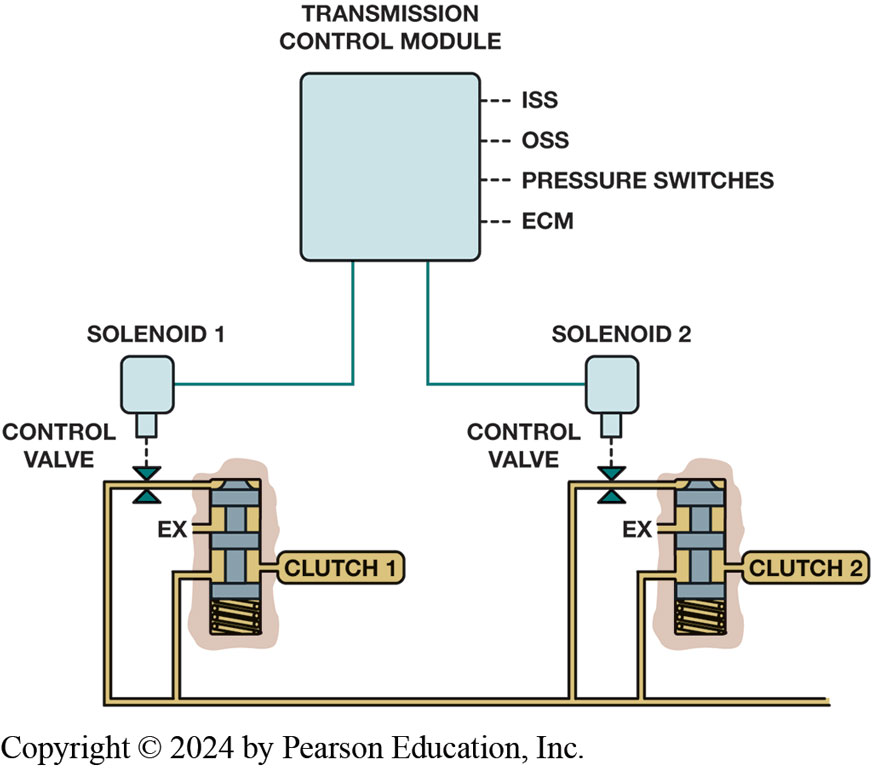 [Speaker Notes: Figure 10.15 Using data from sensors, T C M can apply or release clutches. During upshift, solenoid 1 can control how fast clutch 1 releases as solenoid 2 controls how fast clutch 2 applies to keep the shift time at the proper speed.

Long Description:
The following labels to the transmission control module block are connections depicted as dashed lines: I S S, O S S, pressure switches, and E C M. Both solenoids are inverted bottle shaped and lead to a control valve each, represented by two inverted triangles. Both clutches are hand pump shaped with ex inlets. Pipes from the top and the side of the clutches are connected to each other.]
How It All Works
Electronic
T C M uses information from the various engine and transmission/ transaxle sensors and then commands shift solenoids to operate, which controls the timing of the shifts.
Hydraulic
Solenoid can be cycled (pulsed on and off).
Figure 10.16
Diagram showing relationship between electronic and hydraulic controls.
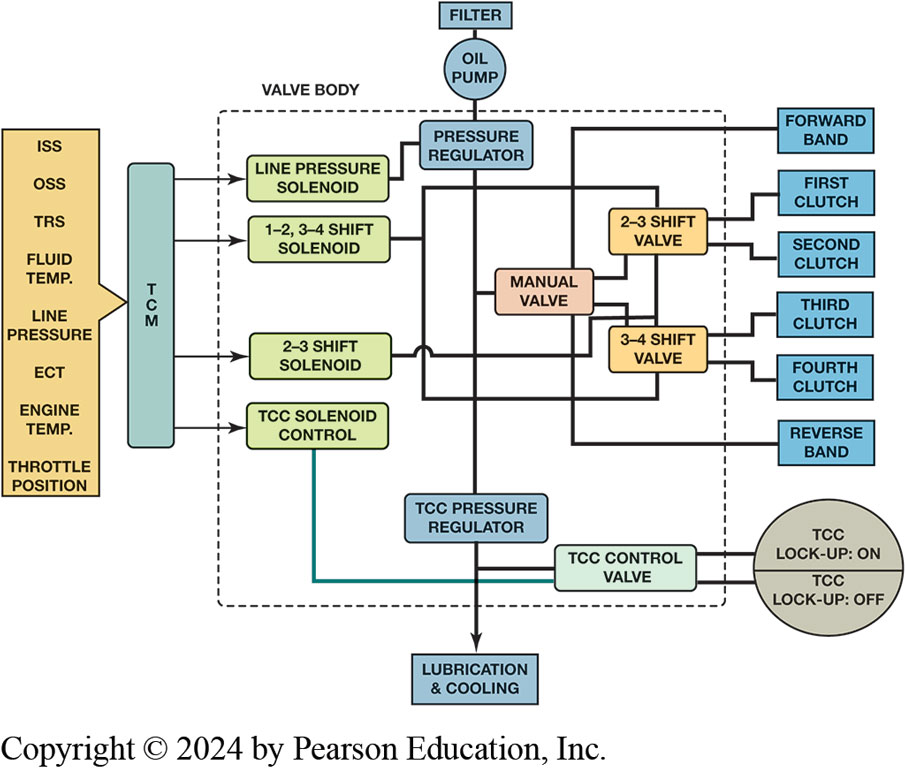 [Speaker Notes: Long Description:
The inputs to the T C M are I S S, O S S, T R S, fluid temperature, line pressure, E C T, engine temperature, and throttle position. The flow from left to right is as follows: T C M is vertically connected to line pressure solenoid, 1-2, 3-4 shift solenoid, 2-3 shift solenoid, and a T C C solenoid control. Components linearly connected from top to bottom are filter, oil, pressure regulator, T C C pressure regulator, and lubrication and cooling. Line pressure solenoid leads to pressure regulator. Components connected in a closed loop are 1-2, 3-4 shift solenoid, 2-3 shift valve, and 3-4 shift valve. From pressure regulator, manual valve leads to 2-3 shift valve and 3-4 shift valve. It also leads to forward band and reverse band. 2-3 shift valve leads to first clutch and second clutch. 3-4 shift valve leads to third clutch and fourth clutch. 2-3 shift solenoid is connected to 3-4 shift valve. From T C C pressure regulator, T C C control valve leads to T C C lock-up: on in one half of a circular block. From T C C solenoid control, T C C control valve leads to T C C lock-up: off in the second half of the circular block. All the components starting from the T C M except forward band, clutches, reverse band, T C C lock-up, filter, oil pump, and lubrication and cooling are connected by a dashed block and labeled valve body.]
Frequently Asked Question: What Is Torque Control ?
? Frequently Asked Question
What Is Torque Control? Accurate control of shift timing and quality provides a smoother driving experience. In addition to improving shift quality, altering the ignition timing during the shift decreases the load on the transmission and increases transmission life. This is called torque management or torque reduction and is controlled by the P C M/T C M. Figure 10.17.
Figure 10.17
Torque Control
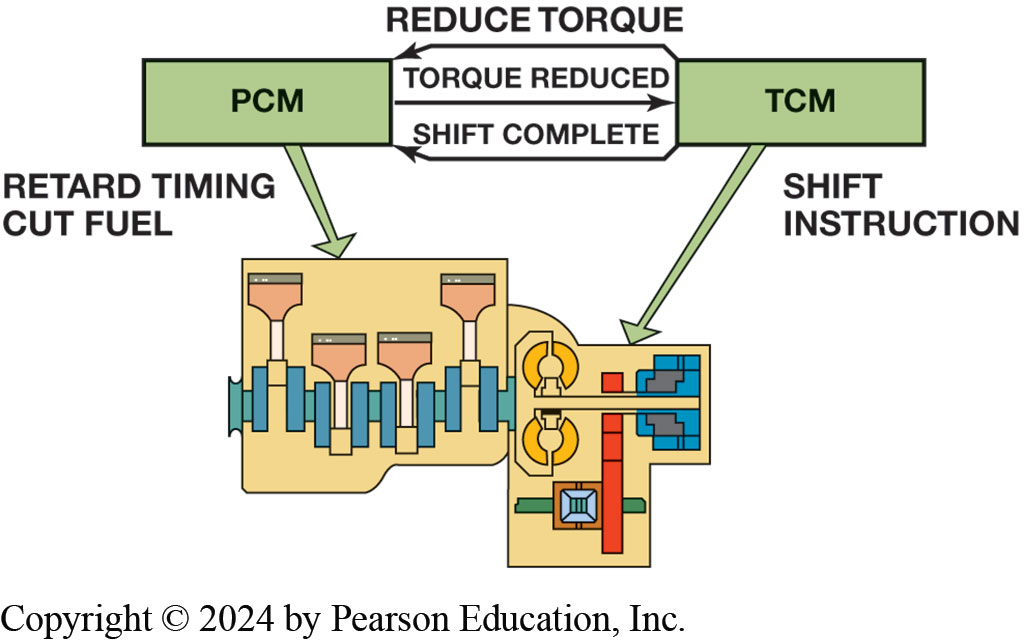 [Speaker Notes: Figure 10.17 When the transmission control module (T C M) is ready to begin an upshift, it signals the powertrain control module (P C M) to reduce engine torque. This produces a smoother shift with less wear in the transmission.
Frequently Asked Questions: What Is Torque Control? Accurate control of shift timing and quality provides a smoother driving experience. In addition to improving shift quality, altering the ignition timing during the shift decreases the load on the transmission and increases transmission life. This is called torque management or torque reduction and is controlled by the P C M/T C M. Figure 10.17.

Long Description:
Arrows from T C M to P C M are labeled reduce torque and shift complete. An arrow from P C M to T C M is labeled torque reduced. An arrow from P C M labeled retard timing cut fuel points to a train block containing a chain of vertical rectangular components with down-arrowhead-like structures. An arrow from T C M labeled shift instruction leads to the adjacent block containing tire-like structures with gaps on top and bottom connected to a horizontal bar in between intersecting a vertical bar and a vertical rectangular block with a handle-like structure on its left. The vertical bar makes L shape with a horizontal bar containing a square block.]
Figure 10.18
Scan Tool T A P
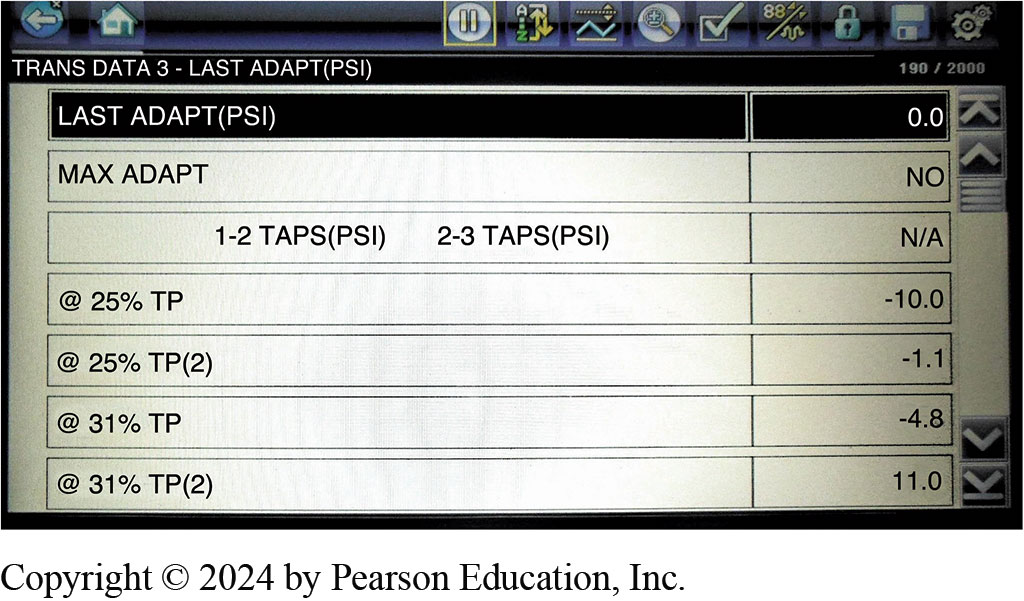 A scan tool display showing the adaptive (T A P) pressure changes at various throttle positions.
[Speaker Notes: Long Description:
The table is titled trans data 3-last adapt (P S I). The data are as follows: Row 1: last adapt (P S I); 0.0. Row 2: MAX ADAPT; NO. Row 3: 1-2 TAPS (P S I) 2-3 TAPS (P S I); N/A. Row 4: at 25 percent T P; negative 10.0. Row 5: at 25 percent T P (2); negative 1.1. Row 6: at 31 percent T P; negative 4.8. Row 7: at 31 percent T P(2); 11.0.]
Frequently Asked Question: What is Fuzzy Logic ?
? Frequently Asked Question
What Is Fuzzy Logic? A method used to improve shift timing is through process called fuzzy logic. In most situations, shifts simply match vehicle speed and throttle position. Fuzzy logic adapts shifts to driving conditions such as mountains, upgrades and downgrades, and while turning corners. Shifts will be delayed and firmer because of increased load and multiple changes in throttle position. Fuzzy logic and advanced electronics allow improved shifts for many different situations. Figure 10.19.
Figure 10.19
Fuzzy logic part of the T M C receives input signals, compares what the driver is doing with the throttle and what the vehicle is doing with normal operation, and adapts shift timing.
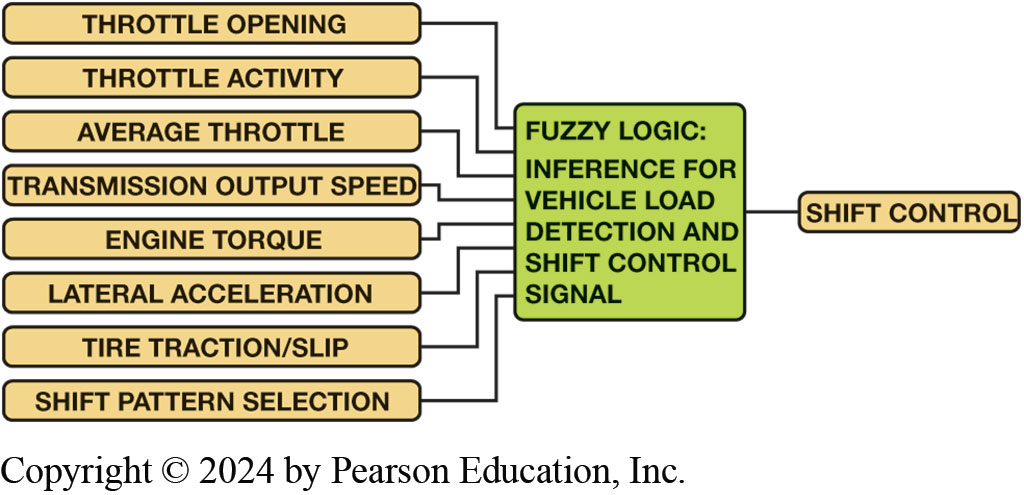 [Speaker Notes: Frequently Asked Questions: What Is Fuzzy Logic? A method used to improve shift timing is through process called fuzzy logic. In most situations, shifts simply match vehicle speed and throttle position. Fuzzy logic adapts shifts to driving conditions such as mountains, upgrades and downgrades, and while turning corners. Shifts will be delayed and firmer because of increased load and multiple changes in throttle position. Fuzzy logic and advanced electronics allow improved shifts for many different situations. Figure 10.19.

Long Description:
The following are the inputs to the fuzzy logic block: throttle opening, throttle activity, average throttle, transmission output speed, engine torque, lateral acceleration, tire traction/slip, and slip pattern selection. The fuzzy logic block is labeled fuzzy logic: interference for vehicle load detection and shift control signal.]
Chart 10.2
Vehicle would start out and remain in third gear if there was a fault with the computer or wiring.
General Motors 4T60-E (Front-Wheel-Drive Transaxle)
[Speaker Notes: Depending on the exact make and model of the transmission or transaxle, the default gear can be second, third, or fourth gear. ● SEE Charts 10.2 And 10.3 for examples of two General Motors transmissions.]
Chart 10.3
Vehicle would start out and remain in second gear if there was a fault with the computer or wiring.
General Motors 4L80-E (Rear-Wheel-Drive Transmission)
[Speaker Notes: Depending on the exact make and model of the transmission or transaxle, the default gear can be second, third, or fourth gear. ● SEE Charts 10.2 And 10.3 for examples of two General Motors transmissions.]
Question 1
What type of sensor is the transmission fluid temperature (T F T) sensor?
A. Negative temperature coefficient (N T C) thermistor
B. Potentiometer
C. Rheostat
D. Transducer
Answer 1
What type of sensor is the transmission fluid temperature (T F T) sensor?
A. Negative temperature coefficient (N T C) thermistor
Summary (1 of 2)
Hydraulic operation of the transmission is controlled by solenoids that are switched to redirect pressurized fluid to move shift valves or change the operational pressures.
P C M/T C M receives signals from the sensors and operates solenoids to produce upshifts and downshifts at the proper speed.
Summary (2 of 2)
Electronic controls are used for more accurate automatic operation of transmission/transaxle.
Electronic controls use sensors to monitor various operational inputs that will be used to control the operation of the transmission.
Automatic Transmissions and Transaxles Videos and Animations
Videos Link: (A2) Automatic Transmissions and Transaxles Videos
Animations Link: (A2) Automatic Transmissions and Transaxles Animations
Copyright
This work is protected by United States copyright laws and is provided solely for the use of instructors in teaching their courses and assessing student learning. Dissemination or sale of any part of this work (including on the World Wide Web) will destroy the integrity of the work and is not permitted. The work and materials from it should never be made available to students except by instructors using the accompanying text in their classes. All recipients of this work are expected to abide by these restrictions and to honor the intended pedagogical purposes and the needs of other instructors who rely on these materials.
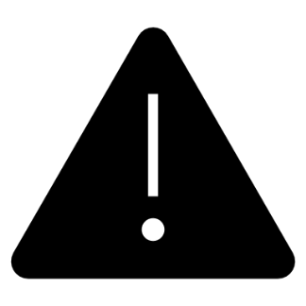